আজকের ক্লাসে সবাইকে শুভেচ্ছা
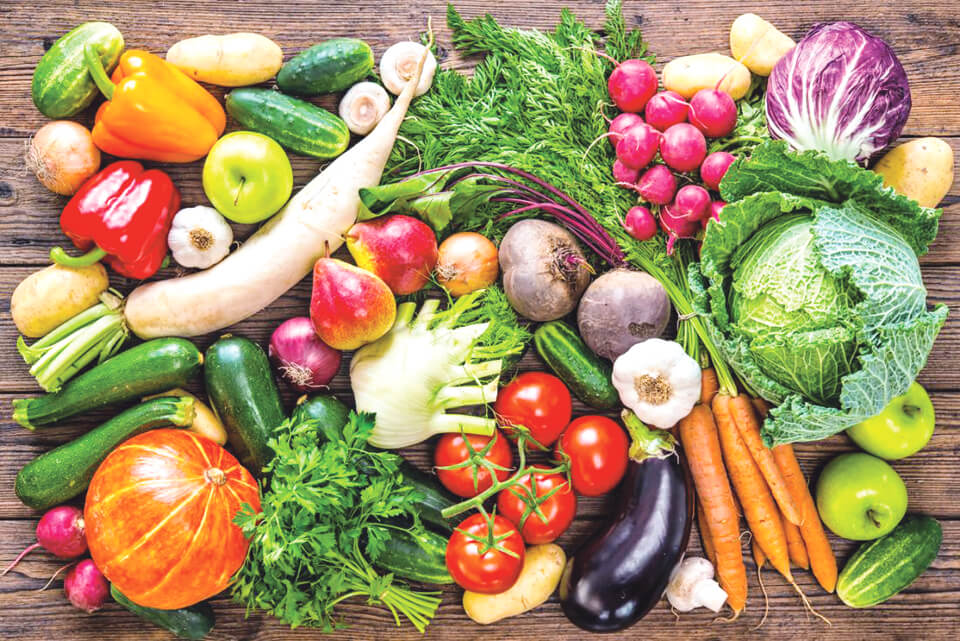 পরিচিতি
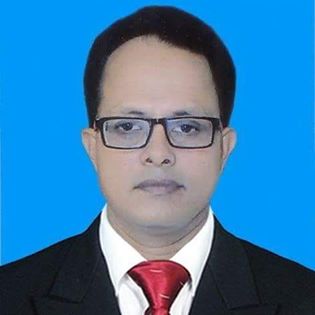 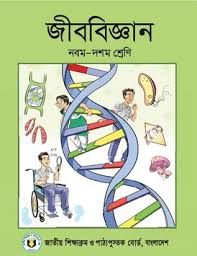 শ্রেনি: নবম-দশম
বিষয়: জীববিজ্ঞান 
অধ্যায়: পঞ্চম ( খাদ্য, পুষ্টি এবং পরিপাক )
সময়: ৫০ মিনিট
তারিখ: ০৮-১১-২০১৯খ্রি:
মীর্জা মোঃ মাহফুজুল ইসলাম
সহকারি শিক্ষক ( বি এস সি-গণিত )
উত্তর সারটিয়া ইসলামিয়া দাখিল মাদ্রাসা শিয়ালকোল, সিরাজগঞ্জ সদর, সিরাজগঞ্জ
মো্বাইল নং ০১৭১৯-৯৩১৫৪৬
E-mail: mmislam686@gmail.com
এসো ছবি দেখে চিন্তা করে বলি …
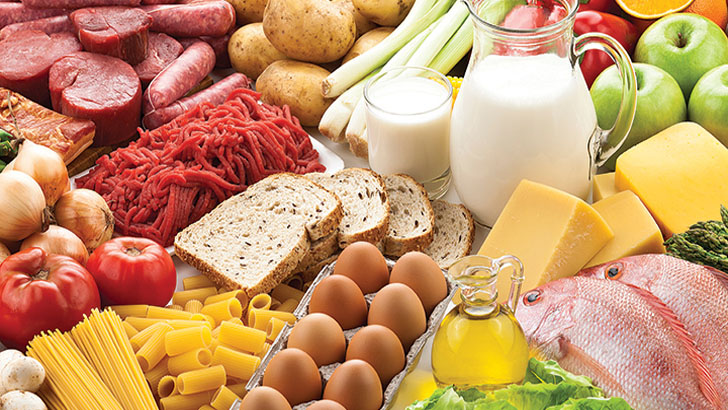 উপরের ছবিগুলো কী জাতীয় খাদ্য?
আজকের পাঠের বিষয়
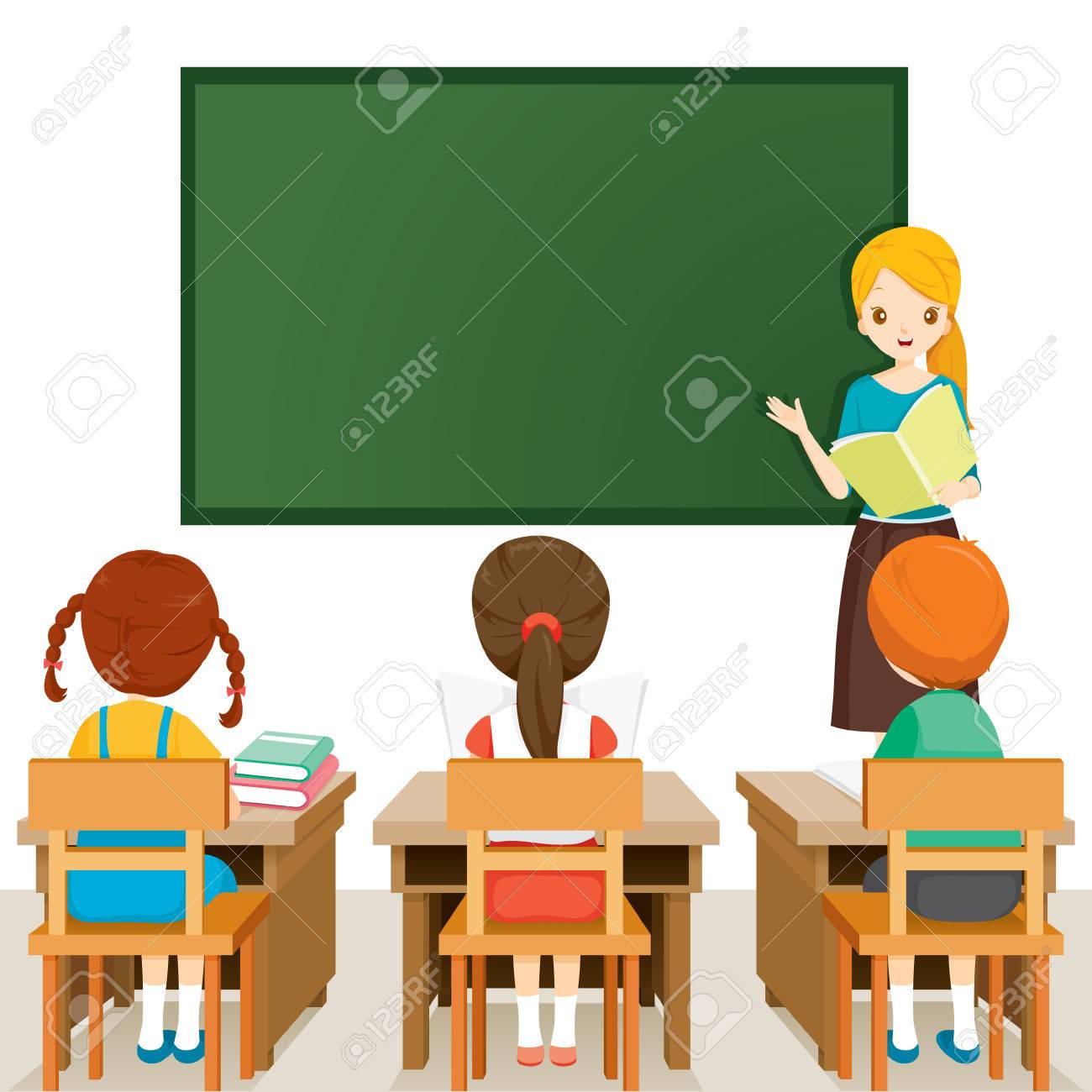 আমিষ জাতীয় খাদ্য
শিখনফল
এই পাঠ শেষে শিক্ষার্থীরা…
১. আমিষ জাতীয় খাদ্য কী তা বলতে পারবে;
২. আমিষ জাতীয় খাদ্য কি কি উপাদানের সমন্বয়ে গঠিত তা বর্ণনা করতে পারবে;
৩. উৎস অনুযায়ী আমিষ জাতীয় খাদ্যের প্রকারভেদ ব্যাখ্যা করতে পারবে।
নিচের ছবিতে কী দেখছ?
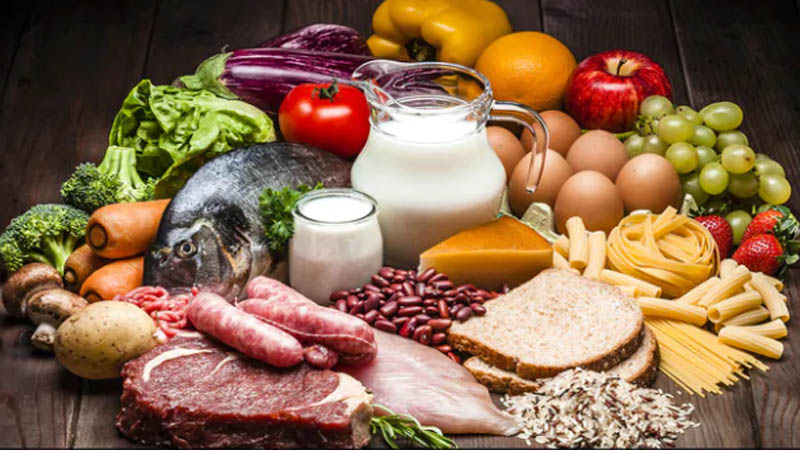 মাছ, মাংশ, ডিম, দুধ, ছিম, বাদাম, বরবটি, মটরশুটী, চাউল ইত্যাদিকে 
আমিষ জাতীয় খাদ্য বলে।
নিচের ছবির খাবারগুলোকে আমরা কোন জাতীয় খাবার বলি?
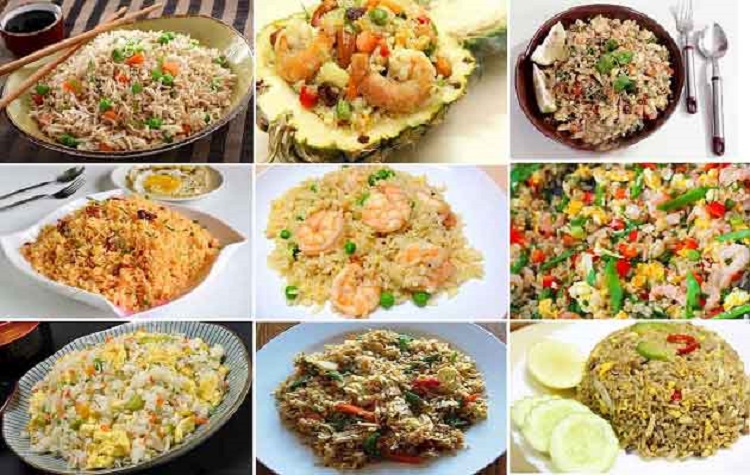 কার্বন, হাইড্রোজেন, অক্সিজেন এবং নাইট্রোজেন সমন্বয়ে আমিষ বা প্রোটিন গঠিত। অনেক সময় সালফার এবং ফসফরাস ও আমিষ বা প্রোটিনে থাকে। আমিষ বা প্রোটিন-অণু অসংখ্য অ্যামাইনো অ্যাসিডের সমন্বয়ে গঠিত হয়।
নিচের ছবিতে কি কি দেখছ?
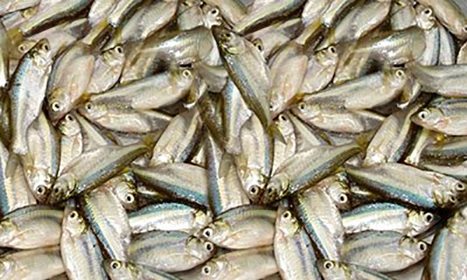 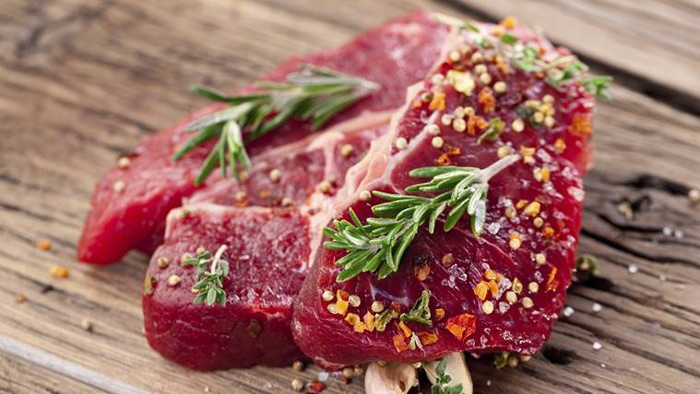 মলা মাছ
গরুর মাংশ
এ গুলো কী জাতীয় আমিষ খাদ্য?
প্রাণিজ আমিষ
একক কাজ
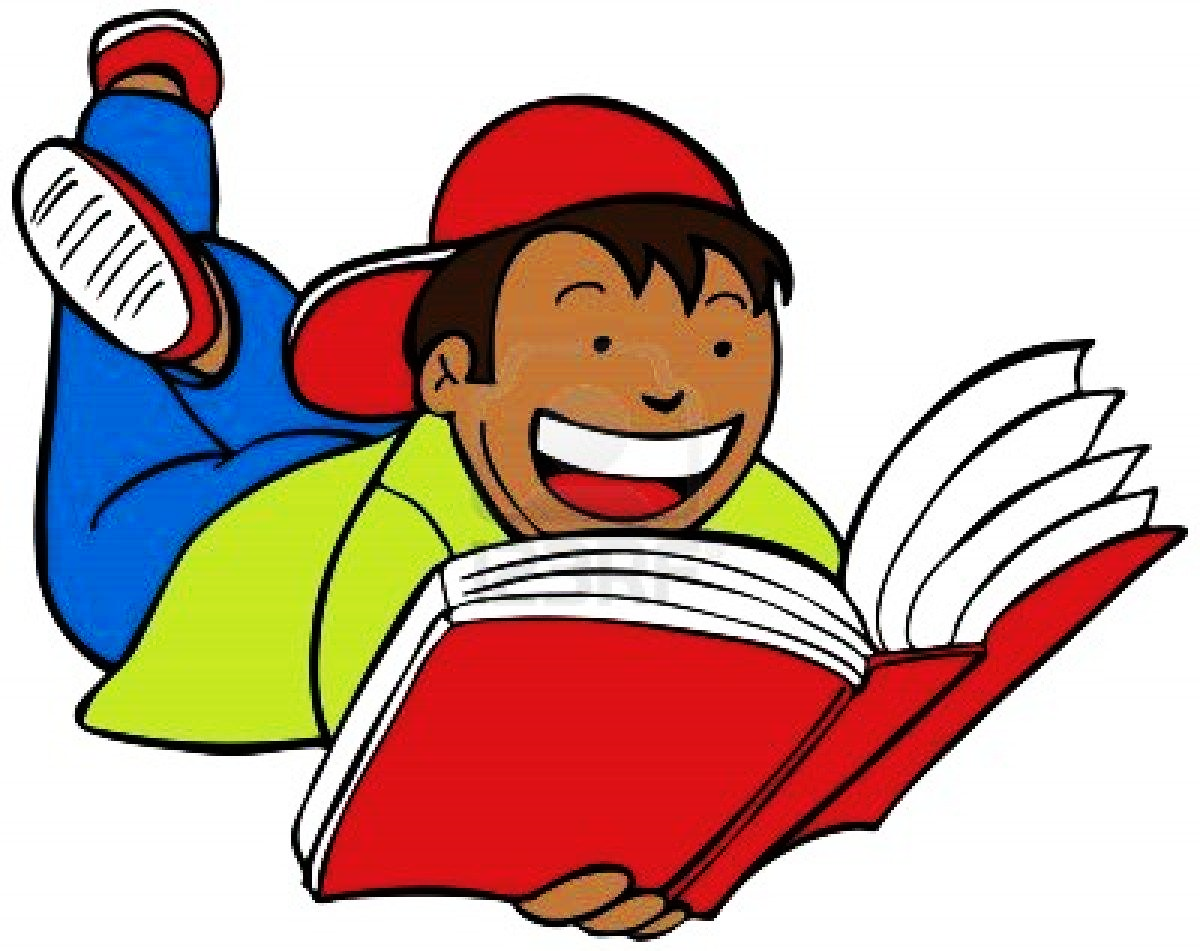 আমিষ জাতীয় খাদ্য বলতে কী বুঝ?
উদ্ভিজ্জ আমিষ
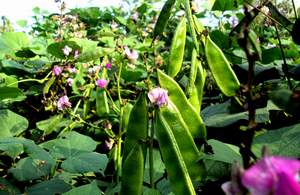 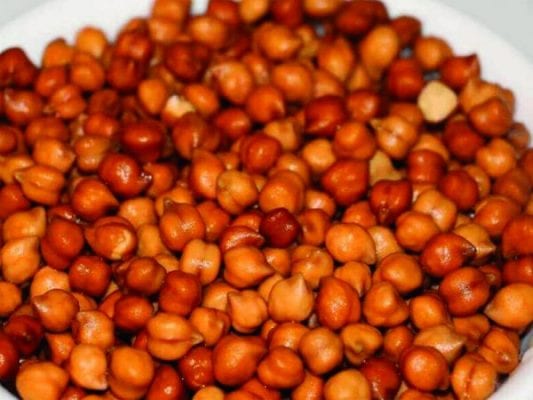 ছিম
ছোলা
এ গুলো কী জাতীয় আমিষ খাদ্য?
জোড়ায় কাজ
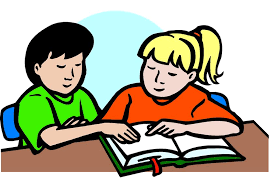 আমিষ জাতীয় খাদ্য কি কি উপাদানের সমন্বয়ে গঠিত?
উৎস অনুযায়ী আমিষ জাতীয় খাদ্যের প্রকারভেদ-
উৎস অনুযায়ী আমিষ জাতীয় খাদ্য দুই প্রকার যথাঃ
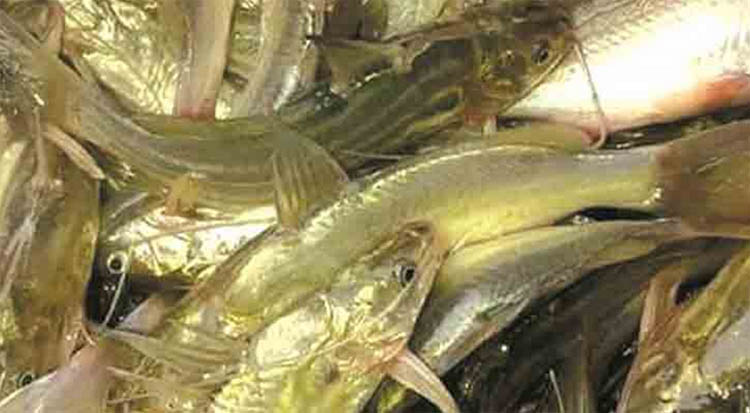 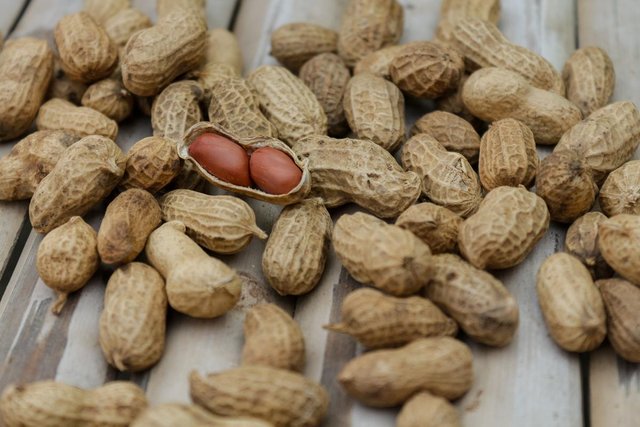 ১. প্রাণিজ আমিষ
২. উদ্ভিজ্জ আমিষ
দলগত কাজ
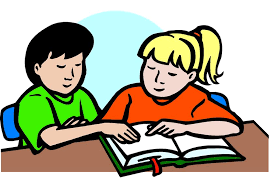 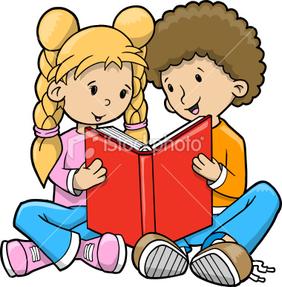 উৎস অনুযায়ী আমিষ জাতীয় খাদ্যের প্রকারভেদ ব্যাখ্যা করে লেখ।
মূল্যায়ন
আমিষ জাতীয় খাদ্য কত প্রকার?
২. দুইটি প্রাণিজ আমিষ জাতীয় খাদ্যের নাম বল
৩. দুইটি উদ্ভিজ্জ আমিষ জাতীয় খাদ্যের নাম বল ।
বাড়ির কাজ
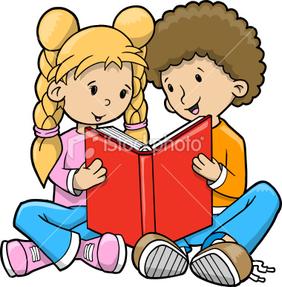 প্রাণিজ ও উদ্ভিজ্জ আমিষ জাতীয় খাদ্যের একটি তালিকা তৈরী করবে।
আজকের ক্লাসে সবাইকে ধন্যবাদ
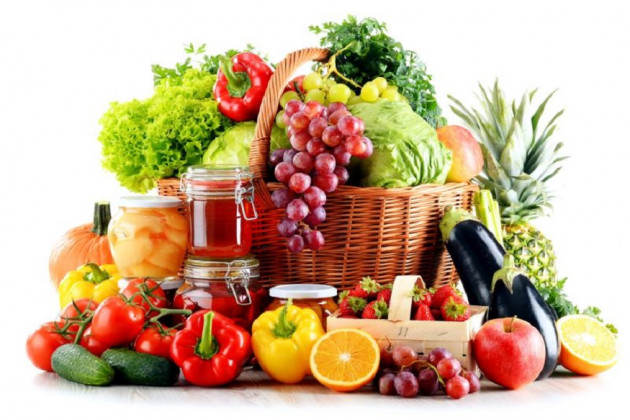